Introdução à Computação GráficaCor
Claudio Esperança
Paulo Roma Cavalcanti
Cor
O que é cor?
Cor é uma sensação produzida no nosso cérebro pela luz que chega aos nossos olhos.
É um problema psico-físico.
Paradigmas de Abstração
Universos:  físico → matemático → representação → codificação.
Luz → modelo espectral → representação tricromática → sistemas de cor.
Modelo Espectral de Cor
Luz é uma radiação eletro-magnética que se propaga a 3x105 km/s  ( E = h . , c =  .).
h é a constante de Planck (6.626 ×10-34 J· s).
Luz branca é uma mistura de radiações com diferentes comprimentos de onda.
fóton
=1/
incidente
refletido
h2
sen qr  =         sen qi
lei de Snell
(1621)
h1
qi
qi
material 1
material 2
velocidade da luz no vácuo
hi =
qr
refratado
velocidade da luz no material i
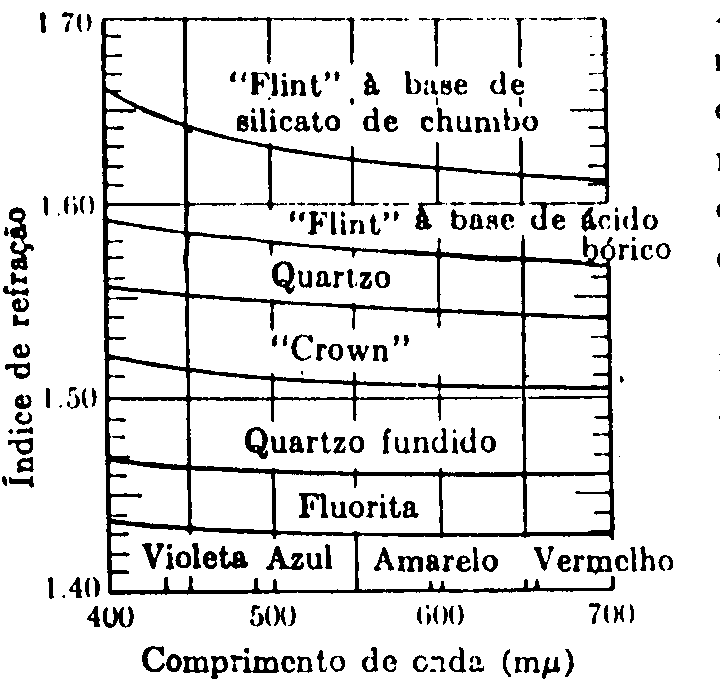 vermelho
alaranjado
amarelo
verde
azul
violeta
luz
branca
hi
prisma
luz branca (acromática) tem 
todos os comprimentos de onda
Newton
Reflexão e Refração
Modelo Matemático de Cor
Universo matemático é o conjunto D de todas as funções de distribuição espectral.
Função de distribuição espectral relaciona: comprimento de onda com uma grandeza radiométrica.
Espectro Visível
Luz Visível
Sistemas Físicos de Cor
O olho é um sistema físico de processamento de cor (sistema refletivo).
Similar a uma câmera de vídeo.
Converte luz em impulsos nervosos.
Percepção de Cor
Diferente para cada espécie animal.
Dentre os mamíferos, só o homem e o macaco enxergam cores.  
Aves têm uma visão muito mais acurada do que a nossa.
Representação
Amostragem gera uma representação finita de uma função de distribuição espectral.
Todo sistema refletivo possui um número finito de sensores, que fazem uma amostragem em n faixas do espectro.
Amostragem
si() é a função de resposta espectral do i-ésimo sensor.
C()
Si()
Sistema Visual Humano
Dois tipos de células receptoras com sensibilidades diferentes: cones e bastonetes.
Bastonetes → luz de baixa intensidade (sem cor).
Cones → luz de média e alta intensidade (com cor).
Três tipos de cones que amostram: comprimento de onda curto (azul), médio (verde) e longo (vermelho).
Tipos de Cones
.20
G
R
.18
.16
.14
.12
fração de luz absorvida
por cada cone
.10
.08
.06
.04
B
.02
0
400
440
480
520
560
600
640
680
l
comprimento de onda (mm)
Eficiência Luminosa
Brilho aparente varia com o comprimento de onda.
Pico do brilho é diferente para níveis baixos (bastonetes), médios e altos (cones).
Máximo na faixa do verde.
Eficiência Luminosa Relativa
V()
Sistemas Emissivos
Sistemas emissivos reconstroem cores a partir de emissores que formam uma base de primárias, Pk
Amostragem e Reconstrução
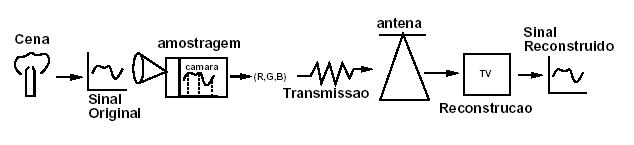 A cor reconstruída deve ser perceptualmente igual a cor original.
É possível devido ao metamerismo.
Cores metaméricas são perceptualmente idênticas.
O Problema De Reprodução De Cor Em CG
Mundo Real
E
l
400
700
Espaço Virtual
E
R
G
B
l
mesma sensação de cor               Þ  Metamerismo

 só distingue 400 mil cores (< 219) Þ 19 bits deveriam ser suficientes
Representação Discreta de Cor
O espaço de todas as distribuições espectrais possui dimensão infinita.
Representação finita requer um processo de amostragem.
Aproxima um espaço de dimensão infinita por um espaço de dimensão finita (há perda de informação).
Pode-se utilizar um vetor de dimensão finita na representação discreta de cor.
Espaço Perceptual de Cor
Representação define uma transformação linear.
De acordo com os experimentos de Young em 1807.


Espaço perceptual de cor é de dimensão 3.
Representação discreta associa um conjunto de distribuições espectrais ao mesmo ponto do R 3  (metamerismo).
Metamerismo
Reconstrução de Cor
Dados 
Uma função de distribuição espectral C(), 
Um sistema emissivo com base Pk  
E um sistema refletivo, 
Como calcular as componentes na base de primárias de forma a que a cor reconstruída seja perceptualmente equivalente a cor original?
Funções de Reconstrução de Cor
Uma vez que se conheça a resposta espectral do sistema, prova-se que:




	rk() são as funções de reconstrução de cor.
Resposta Espectral
Cor espectral desconhecida à esquerda.
Três cores padrão de cada lado.
Intensidade de cada cor padrão varia de forma independente.
cor espectral
Diagrama de Cromaticidade
Intensidade Negativa?
Pode haver cores que não são igualadas pelas três cores padrão apenas.
Nesse caso, adiciona-se uma cor padrão ao lado esquerdo também (correspondendo, matematicamente, a uma intensidade negativa).
Sólido de Cor
Conjunto de todas as cores visíveis forma um cone convexo, chamado de sólido de cor.
Combinação convexa de duas distribuições espectrais é uma distribuição espectral.
Cada distribuição espectral corresponde a um único ponto no espaço de cor.
Aplicação de representação é linear.
Espaço de cor é o conjunto das retas que passam pela origem.
Sólido de Cor
Propriedades
C() é cor visível  t C() é cor visível.
R(t C() ) = t R(C() ).
C1() e C2() são cores visíveis   (1-t) C1() + t C2() , t  [0,1], é cor visível.
R((1-t) C1() + t C2())  = (1-t) R(C1() )+             t R(C2() ).
Diagrama de Cromaticidade
Projeta-se radialmente o sólido de cor no plano de Maxwell:  x + y + z = 1.
A interseção do sólido de cor com o plano de Maxwell é uma curva convexa.
Cores espectrais correspondem a pontos na fronteira do diagrama de cromaticidade.
Coordenadas de Cromaticidade
Reta que passa pela origem e por uma cor C.
{p; p = tC, t  R}.
Projeção c = (cr, cg, c b) no plano de Maxwell impõem cr + cg + cb = 1.
t(Cr+Cg+Cb) = cr+ cg+ cb = 1  t = 1/(Cr+Cg+Cb)
 ci = Ci/(Cr+Cg+Cb).
Luminância
Dada uma luz monocromática com potência constante de 1W, como varia a resposta do olho a este estímulo, em função do comprimento de onda?
A resposta é máxima para  = 555 nm (verde).
Luz monocromática com  = 555 nm e 1W de potência produz 680 lumens. 
A constante K() = 680 V() lm/W permite converter de watts para lumens.
Cálculo da Luminância
Luminância é uma grandeza colorimétrica que corresponde aos termos perceptuais de brilho (emissores) ou luminosidade (refletores).
Luminância é um funcional linear.
Decomposição Crominância-Luminância
Coordenadas de cromaticidade captam a noção da matiz de uma cor.  
Juntamente com a informação de intensidade ou luminância determinam unicamente uma cor.
Núcleo do Funcional de Luminância
Todo vetor de um espaço vetorial pode ser escrito, de modo único, como soma direta de um vetor do núcleo de um funcional linear e de um vetor pertencente a um espaço complementar ao núcleo.
Propriedade
Dimensão do núcleo mais a dimensão da imagem de uma transformação linear é igual a dimensão do domínio da transformação.
Seja L : n   → m. Então,
dim(ker(L)) + dim(Im(L)) = n.
Logo, a dimensão do núcleo do operador de luminância é igual a 2.
Plano de Crominância
Se duas cores tem a mesma luminância, então elas estão em um hiperplano afim, paralelo ao núcleo do operador de luminância.



Cada hiperplano afim paralelo ao núcleo do operador de luminância é chamado de um hiperplano de crominância (luminância constante).
Núcleo do Operador de Luminância
Cor Dominante e Complementar
y
1.0
C2
0.8
b
cores 
saturadas
a
0.6
saturação de C1 =
a + b
C1
a
0.4
Branco
0.2
x
0.2
0.4
0.6
0.8
1.0
y
1.0
C é complementar a C
 Û 
a C + b C = Branco
0.8
0.6
C
C
0.4
Branco
0.2
0.2
0.4
0.6
0.8
1.0
x
Saturação e Cor Complementar no Diagrama de Cromaticidade xy
Diagrama de Cromaticidade XYZ
Padrão  CIE
CIE – Comission Internationale de L’Eclairage (criada em 1913).
Padrão CIE-RGB (1931) apresenta coordenadas negativas.
Padrão CIE-XYZ foi criado para evitar coordenadas negativas.
Primárias não estão contidas no sólido de cor.
Conversão CIE-RGB para CIE-XYZ é uma mera mudança de sistema de coordenadas.
Bases CIE
Bases CIE  (vetores coluna).
Criação do Sistema XYZ
Duas cores primárias têm luminância zero.
Informação de luminância na componente Y.
Traça-se uma reta coincidente com o segmento quase retilíneo do diagrama de cromaticidade.
Interseção desta reta com a reta de luminância zero define a primária X.
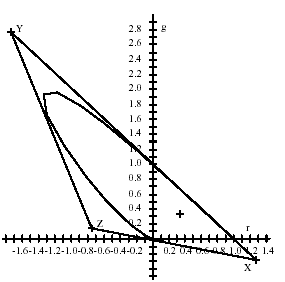 Construção Geométrica
As duas outras primárias ficam definidas traçando-se uma outra reta tangente ao diagrama de cromaticidade.
Esta reta minimiza a área do triângulo formado pela reta de luminância zero, a reta anterior e esta reta.
Z está sobre a reta de luminância zero.
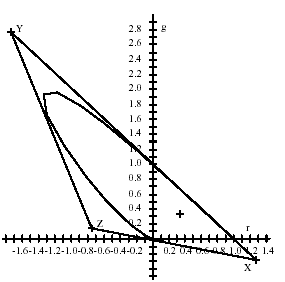 Sistema xyY
O diagrama de cromaticidade retira a luminância.
Cores relacionadas com luminância não aparecem (marrom = vermelho-alaranjado com luminância muito baixa).
Coordenadas xyY permitem que se faça uso do diagrama de cromaticidade na especificação de cores.
Sistema xyY
Conversão RGB-XYZ
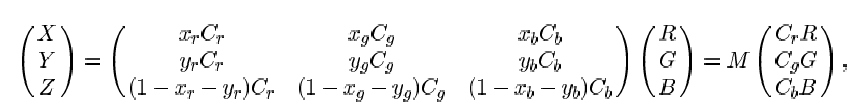 Dispõem-se das coordenadas de cromaticidade xyz.
Cr , Cg , Cb escalam apropriadamente os vetores da base.
É necessário que se conheçam as coordenadas tricromáticas de um ponto.
onde, Cr=Xr+Yr+Zr ; Cg=Xg+Yg+Yb ; Cb=Xb+Yb+Zb
Branco Padrão
Normalmente, usam-se as coordenadas tricromáticas (Xw ,Yw ,Zw) do branco padrão de referência: (Rw , Gw , Bw) = (1, 1, 1).
Matriz de Conversão
Fazendo as contas usando (Xw ,Yw ,Zw) = (Rw , Gw , Bw) = (1, 1, 1), obtém-se:
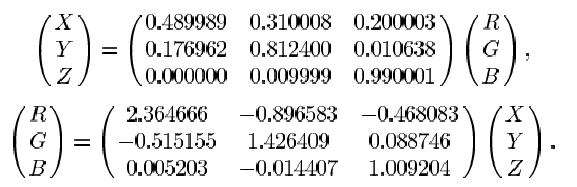 Sistemas de Cor
Espaço de cor + sistema de coordenadas.	
Sistemas Padrão.
Sistemas dos Dispositivos.
Sistemas Computacionais.
Sistemas de Interface.
Sistemas Padrão
Independentes de dispositivos físicos.
CIE-RGB.
700 m (Red), 546 m (Green), 435.8 m (Blue).
CIE-CMY.
Ciano (azul piscina), Magenta (violeta), Amarelo.
CIE-XYZ.
luz branca (1,1,1)
luz ciano (0,1,1)
tinta ciano (0,1,1)
componente vermelha é absorvida
Sistema  CMY
Sistema das Impressoras.
CMY ou CMYK.
Processo predominantemente subtrativo.
Sistemas dos Dispositivos
Subconjunto do sólido de cor.
Contém todas as cores que podem ser geradas pelo dispositivo (combinação convexa da base de primárias do dispositivo).
Forma de paralelepípedo e as faces são paralelogramos.
Mudando-se as coordenadas ganha a forma de um cubo.
Cubo RGB
1.0
0.9
0.8
0.7
0.6
0.5
0.4
0.3
0.2
0.1
0.1
0.2
0.3
0.4
0.5
0.6
0.7
0.8
0.9
1.0
Gamutes
y
C2 cor não realizável 

C1  cor não realizável na impressora
C2
gamute de um monitor
C1
W
gamute de uma impressora
x
Gamute
Sistemas Computacionais
Utilizados para síntese de imagens.
Não são adequados à especificação de cor por um usuário.
Pode ter dimensão maior do que três.
Sistemas de Interface
Oferecem uma interface adequada a especificação de cores por um usuário comum.
Em geral, especificam cores através de três parâmetros: matiz, saturação e luminância.
Tipos de Sistema de Interface
Baseados em coordenadas: HSV, HSL.
Baseados em amostras: Pantone, Munsell.
Paradigmas de Cor
Sistema HSV
Criado por Alvy Ray Smith.
Projeta o cubo RGB ortogonalmente sobre o plano: x + y + z = 3.
Conversão para RGB não é uma transformação linear.
Visualização do Sistema HSV
Ex 2D
x + y = 2
V = max(r,g)
cos() = 1 / 2
(1,1)
(0,1)
S = (max(r,g) - min(r,g)) / max(r,g)
H = 0 ou 180

max-min
0 ≤ S ≤ 1
(r,g)
0 ≤ V ≤ 1
min

(1,0)
max
Conversão RGB-HSV
Sistema HSL
Sistema
    H (Hue)
    S (Saturation)
    L (Lightness)
Patenteado pela Tektronix.
Baseado no HSV.
Sistema HSL
Sistemas Baseados em Amostras
Amostram matizes, saturação e luminância.
Sistema de Munsell (1915).
Obedece o critério da uniformidade perceptual.
Sistema Pantone (1960).
Criado pela indústria gráfica.
Usado no processo de impressão em papel.
Sistema de Munsell
Correção Gama
Assume luminância proporcional à voltagem.
Mas não é!!
Luminância  a potência do feixe de elétrons.
Luminância  Voltagem.
 entre 1.5 e 3.0 (depende do monitor).
Deve pré-compensar valores RGB.
 Alguns monitores fazem a correção gama por hardware, outros não.